LOGO
202x
商业计划书PPT
BUSINESS REPORT POWERPOINT
汇报人：xxx    汇报时间：XX年XX月
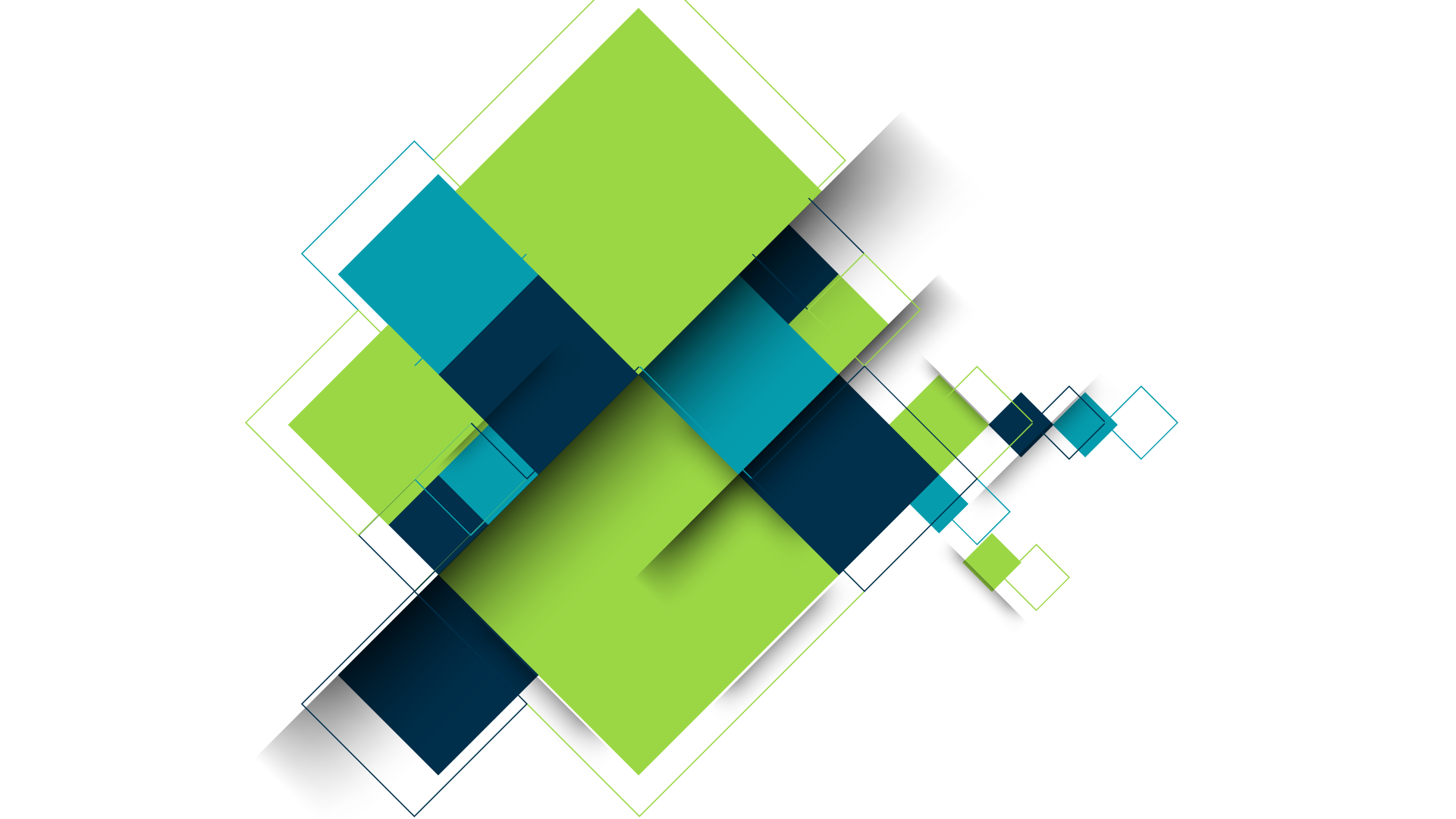 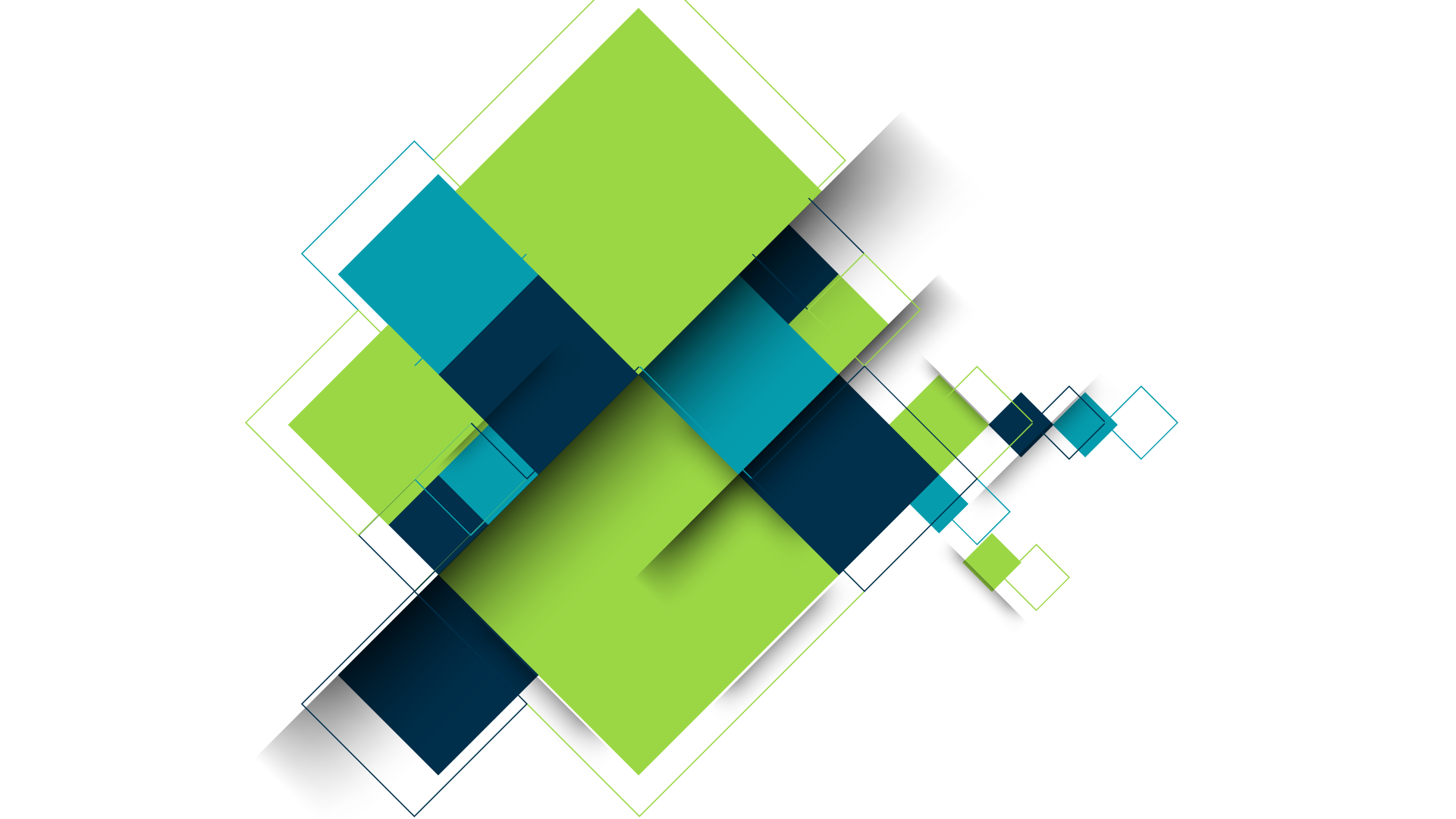 LOGO
PART ONE
PART TWO
PART THREE
PART FOUR
PART FOUR
市场与销售
财务分析
项目介绍
风险分析及对策
市场分析
目录
CONTENTS
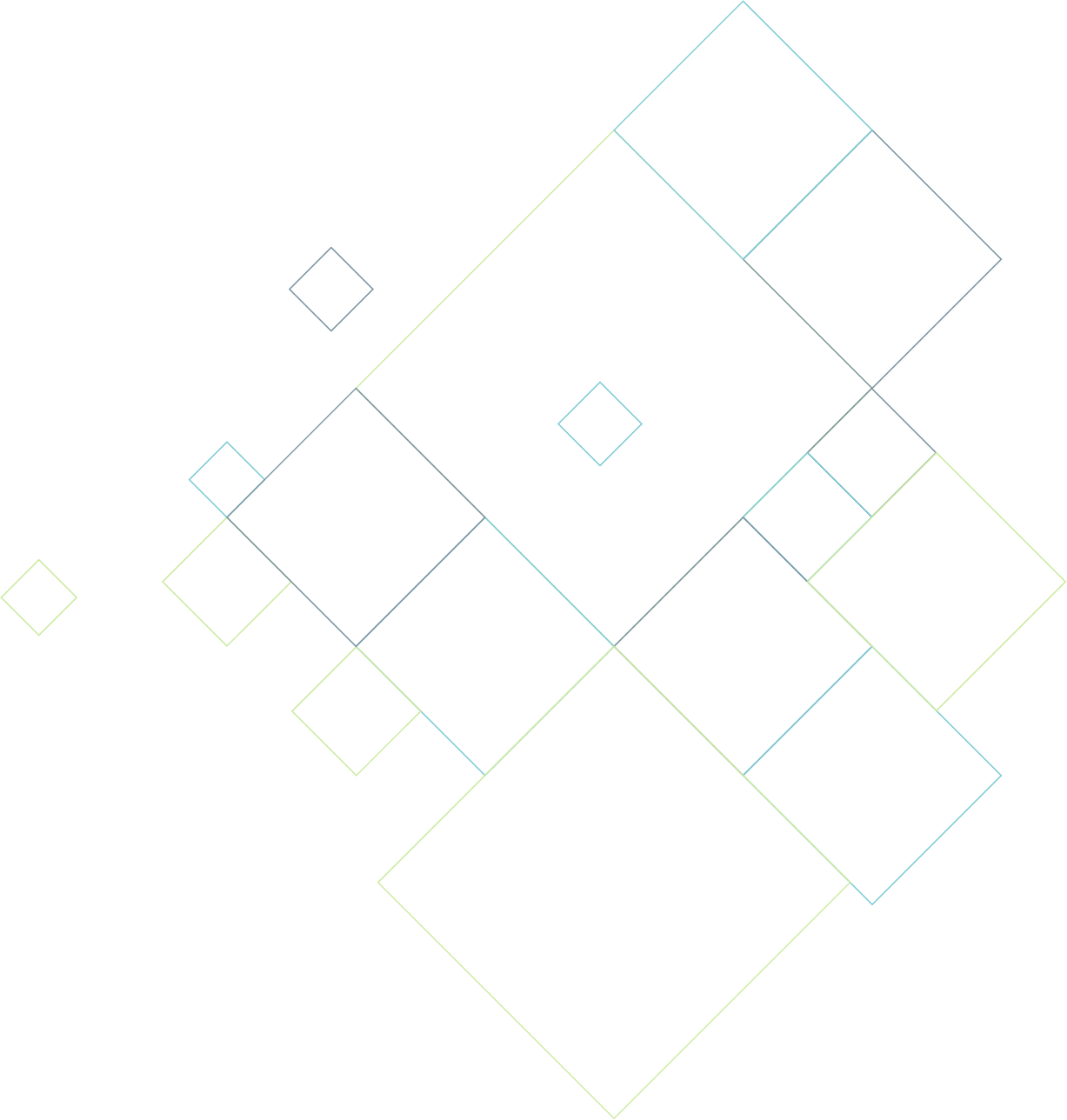 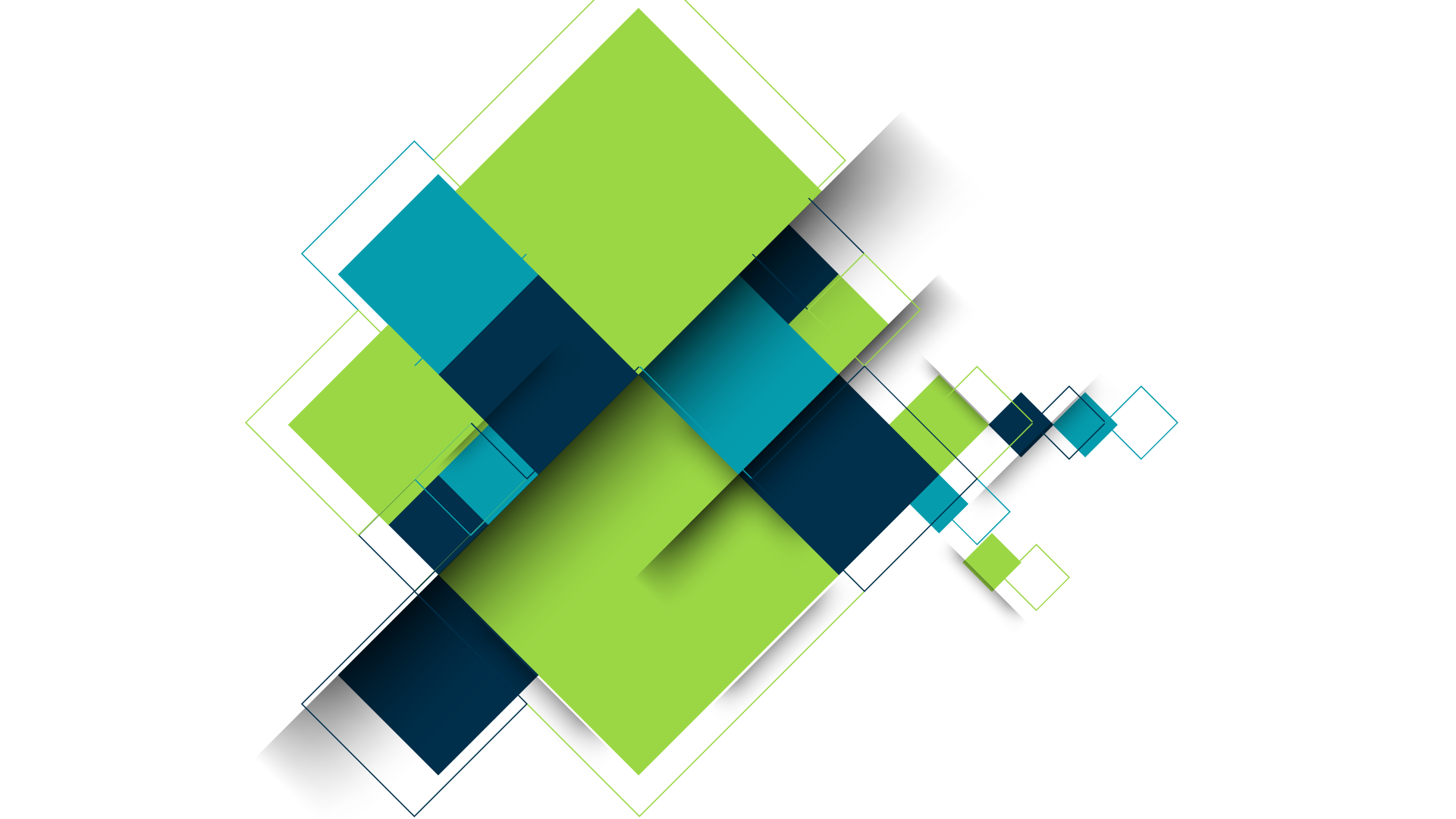 LOGO
Project Introduction
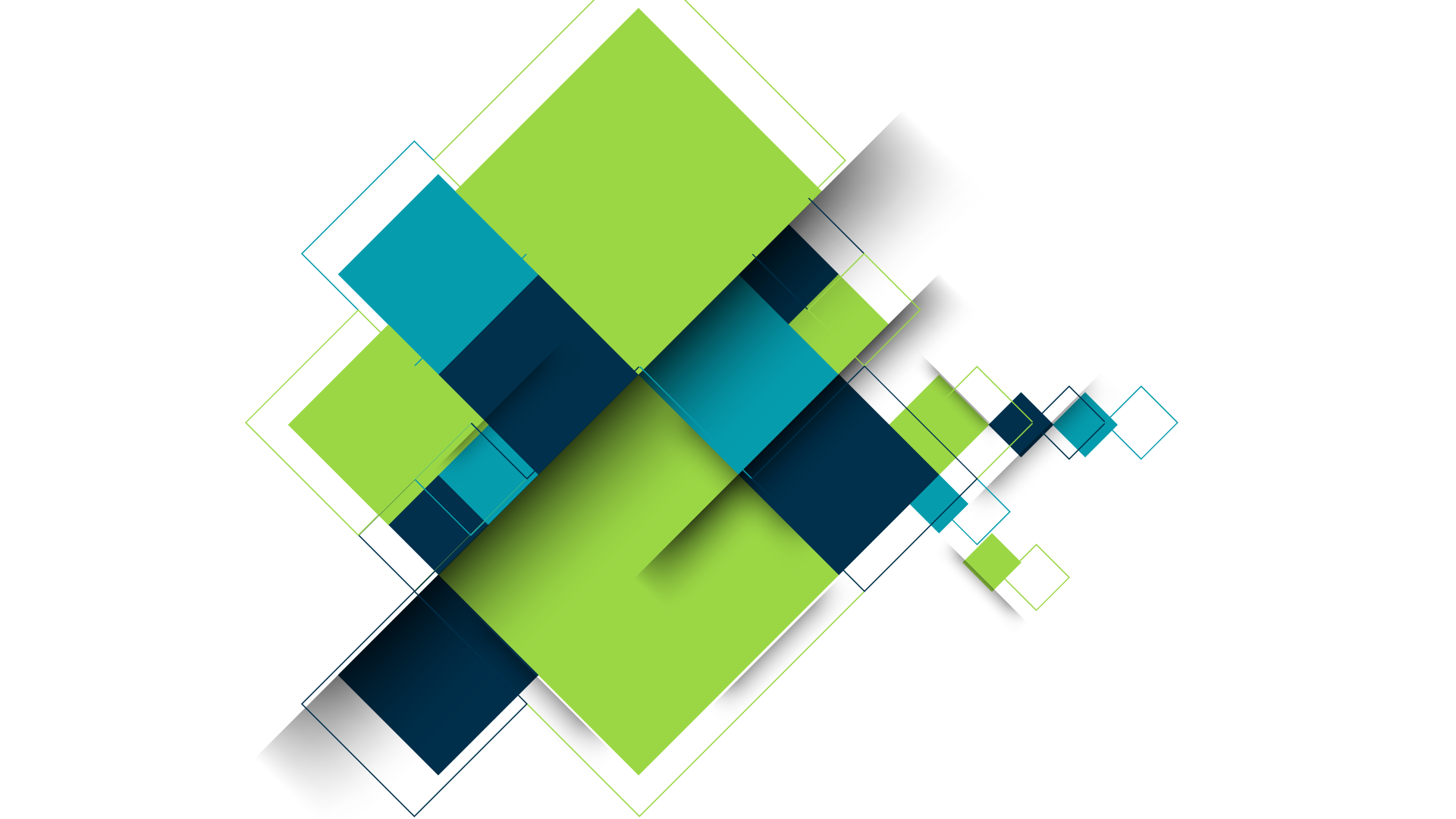 项目介绍
1
添加相关标题文字
添加相关标题文字
添加相关标题文字
添加相关标题文字
ONE
项目介绍
单击填加标题
单击此处添加文本单击此处添加文本单击此处添加文本单击此处添加文本单击此添加文本单击此处添加文本
单击此处添加文本单击此处添加文本
单击此处添加文本单击此处添加文本

单击此处添加文本单击此处添加文本
单击此处添加文本单击此处添加文本
单击此处添加文本单击此处添加文本单击此处添加文本单击此处添加文本单击此添加
ONE
项目介绍
添加标题
输入标题
70%
在此录入上述图表的综合描述说明，在此录入上述图表的综合描述说明。
30%
输入标题
财务与融资
在此录入上述图表的描述说明，在此录入上述图表的描述说明。
在此录入上述图表的综合描述说明，在此录入上述图表的综合描述说明。
输入标题
添加标题
40%
在此录入上述图表的综合描述说明，在此录入上述图表的综合描述说明。
60%
输入标题
在此录入上述图表的描述说明，在此录入上述图表的描述说明。
在此录入上述图表的综合描述说明，在此录入上述图表的综合描述说明。
ONE
项目介绍
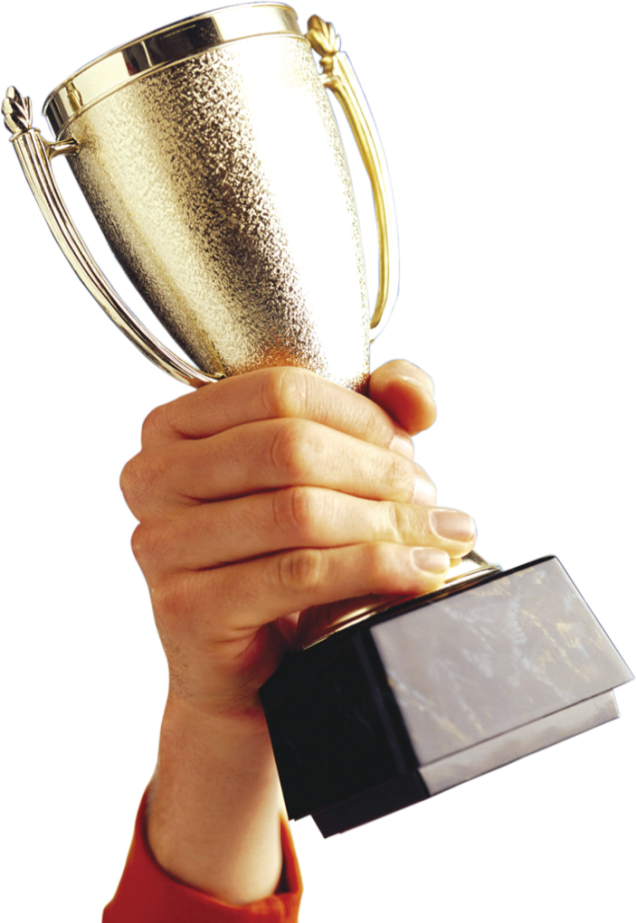 您的内容打在这里，或者通过复制您的文本后，在此框中选择粘贴，并选择只保留文字，在此录入上述图表的描述说明。您的内容打在这里，或者通过复制您的文本后，在此框中选择粘贴，并选择只保留文字，在此录入上述图表的描述说明。
ONE
请替换文字内容
项目介绍
01
点击添加相关标题文字，点击添加相关标题文字，点击添加相关标题文字，点击添加相关标题文字
请替换文字内容
02
点击添加相关标题文字，点击添加相关标题文字，点击添加相关标题文字，点击添加相关标题文字
THE TITLE
请替换文字内容
03
点击添加相关标题文字，点击添加相关标题文字，点击添加相关标题文字，点击添加相关标题文字
请替换文字内容
04
点击添加相关标题文字，点击添加相关标题文字，点击添加相关标题文字，点击添加相关标题文字
请替换文字内容
05
点击添加相关标题文字，点击添加相关标题文字，点击添加相关标题文字，点击添加相关标题文字
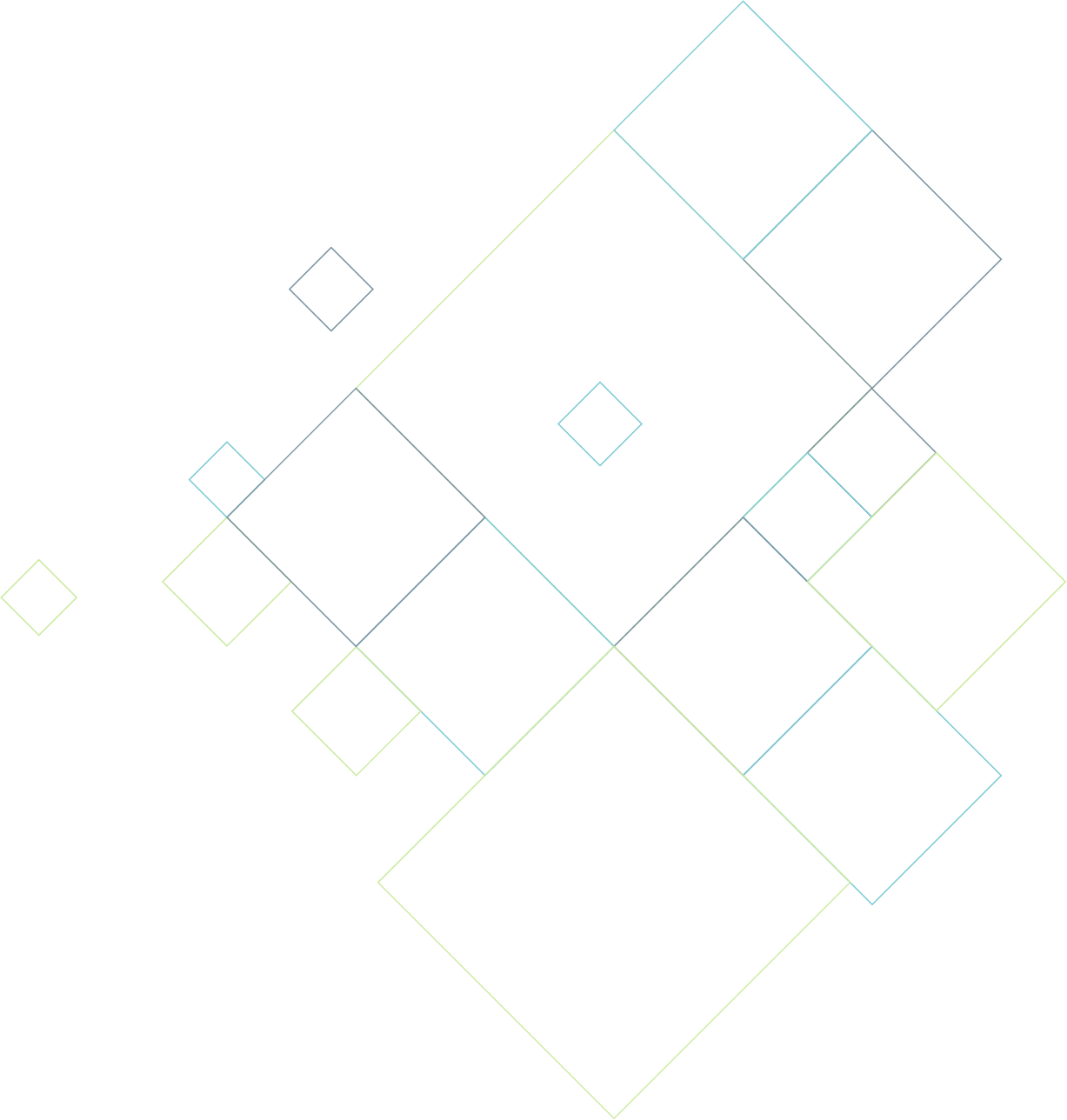 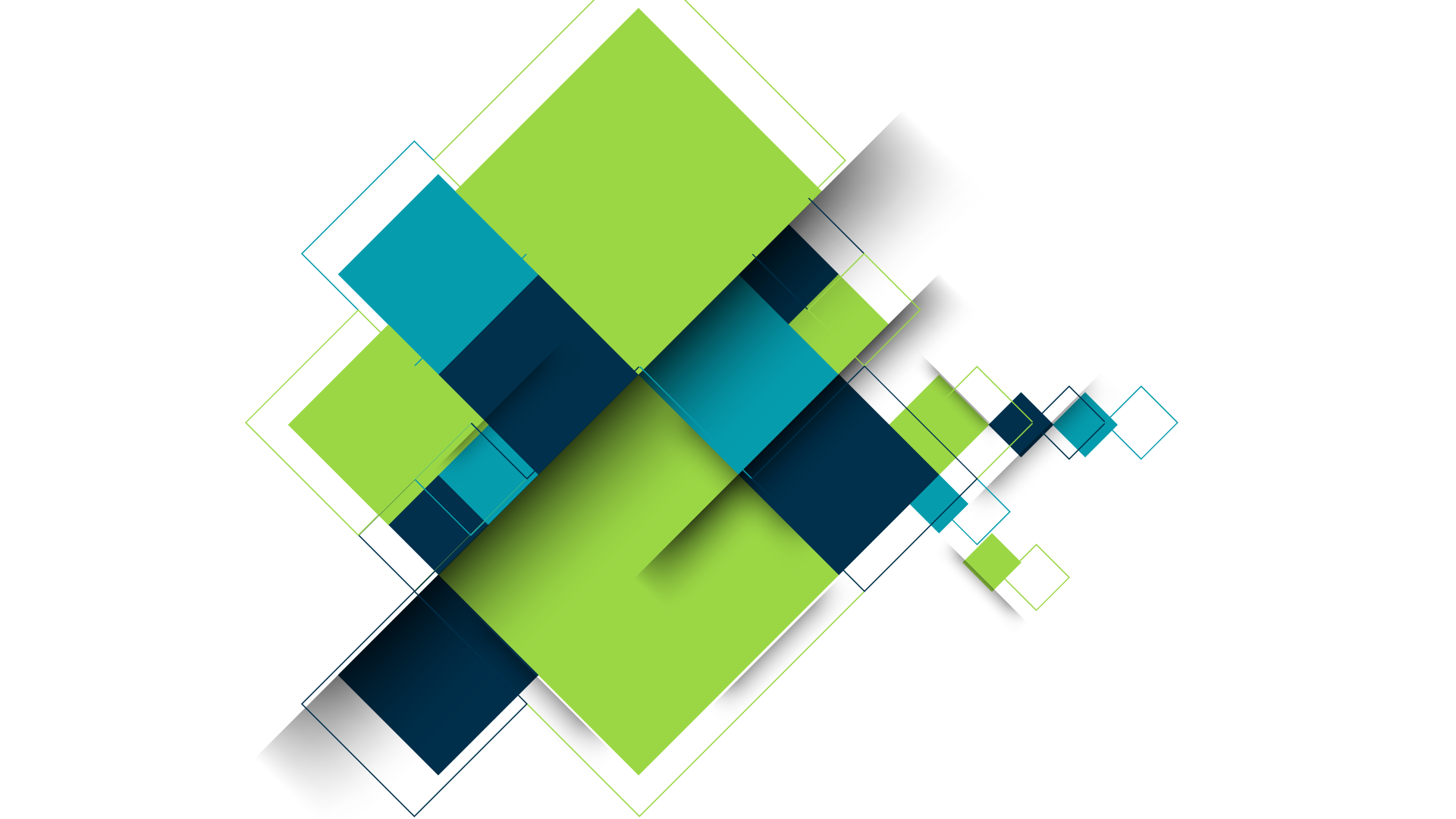 LOGO
Market Analysis
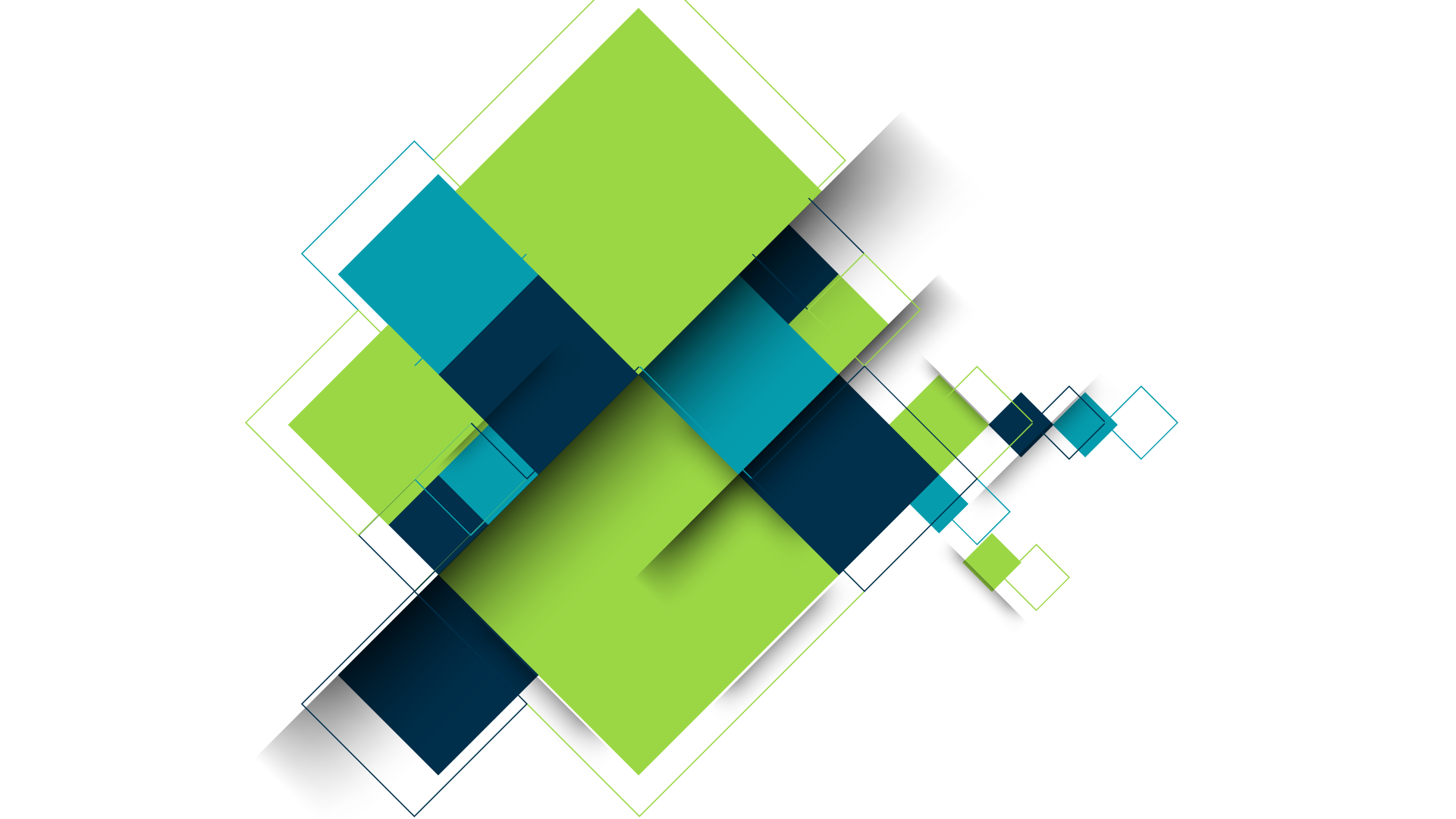 市场分析
2
添加相关标题文字
添加相关标题文字
添加相关标题文字
添加相关标题文字
TWO
市场分析
消费发展趋势
在此录入上述图表的综合描述说明，在此录入上述图表的综合描述说明。
消费观改变
本市发展空间大
本地区行情
在此录入上述图表的综合描述说明，在此录入上述图表的综合描述说明。
行业快速发展
行业大背景
在此录入上述图表的综合描述说明，在此录入上述图表的综合描述说明。
第一期的连锁店选址计划为三个：
TWO
市场分析
第一期目标市场
横城职教基地
2
点击添加相关标题文字，点击添加相关标题文字，点击添加相关标题文字，点击添加相关标题文字
淮河路步行街附近
1
点击添加相关标题文字，点击添加相关标题文字，点击添加相关标题文字，点击添加相关标题文字
3
大学城区
点击添加相关标题文字，点击添加相关标题文字，点击添加相关标题文字，点击添加相关标题文字
TWO
市场分析
在此输入标题
在此输入标题
在此输入标题
在此输入标题
在此输入关于此标题或图形的文字描述内容或者相关的数据。
在此输入关于此标题或图形的文字描述内容或者相关的数据。
在此输入关于此标题或图形的文字描述内容或者相关的数据。
在此输入关于此标题或图形的文字描述内容或者相关的数据。
TWO
市场分析
添加标题
您的内容打在这里，或者通过复制您的文本后，在此框中选择粘贴，并选择只保留文字。在此录入上述图表的综合描述说明。
工作
概述
添加标题
您的内容打在这里，或者通过复制您的文本后，在此框中选择粘贴，并选择只保留文字。
添加标题
您的内容打在这里，或者通过复制您的文本后，在此框中选择粘贴，并选择只保留文字。在此录入上述图表的综合描述说明。
TWO
市场分析
53,231 K
5.3 Millions
2,356K
3 Millions
458K
您的内容打在这里，或者通过复制您的文本后，在此框中选择粘贴，并选择只保留文字。您的内容打在这里，或者通过通过复制您的文本。您的内容打在这里，或者通过通过复制您的文本。您的内容打在这里，或者通过复制您的文本后，在此框中选择粘贴，并选择只保留文字。
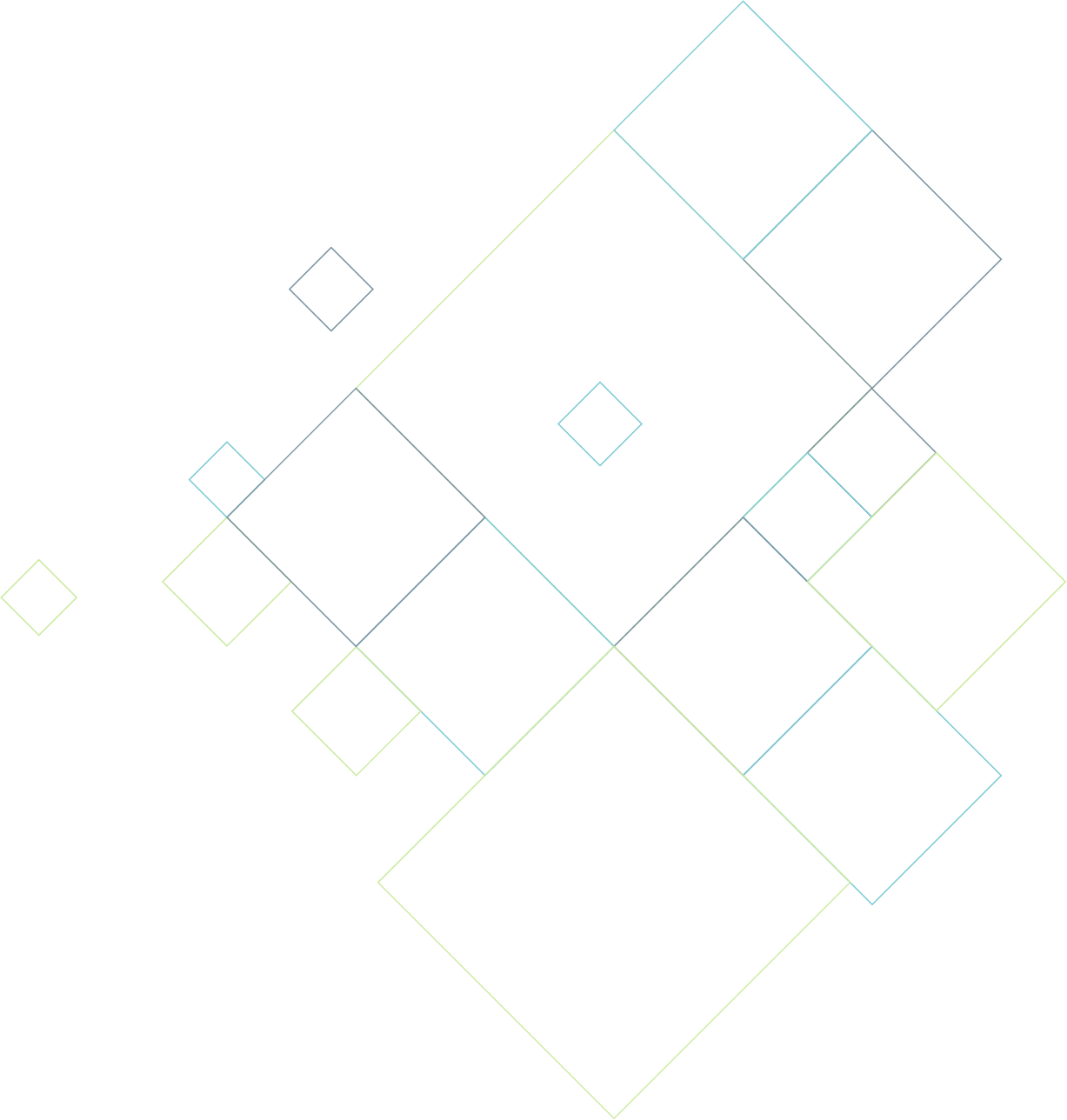 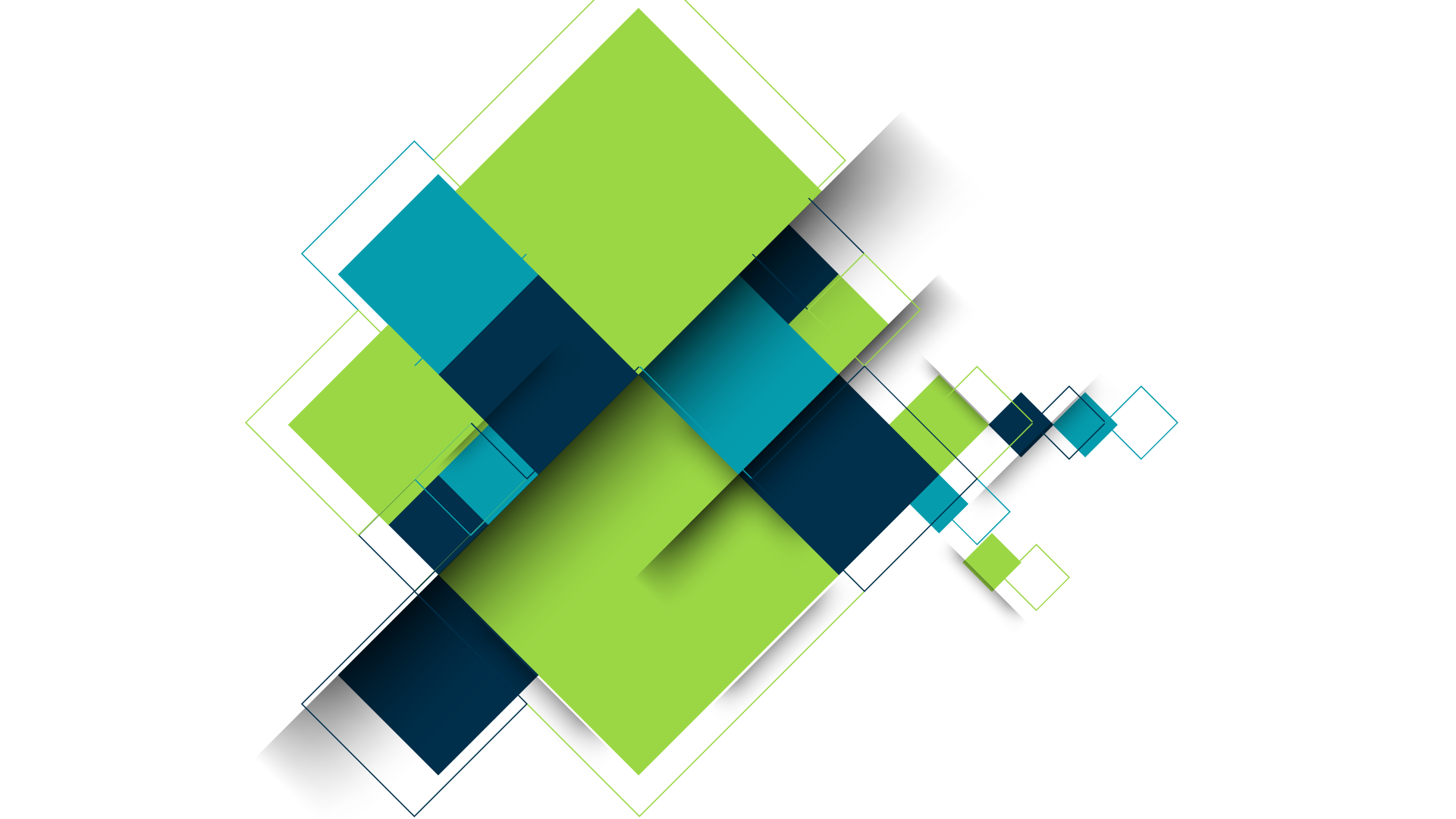 LOGO
Risk Analysis and Countermeasure
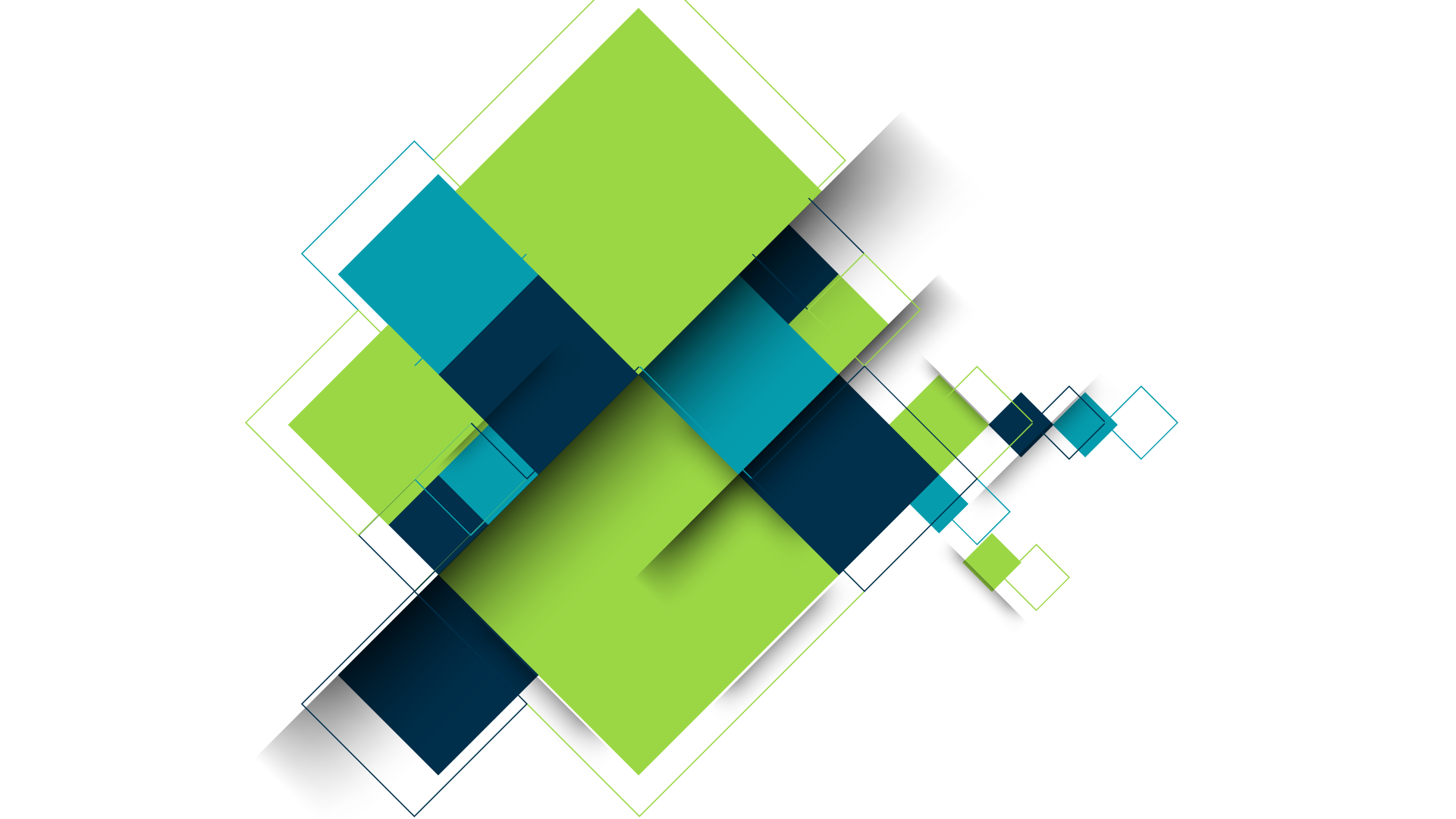 风险分析及对策
3
添加相关标题文字
添加相关标题文字
添加相关标题文字
添加相关标题文字
THREE
风险分析及对策
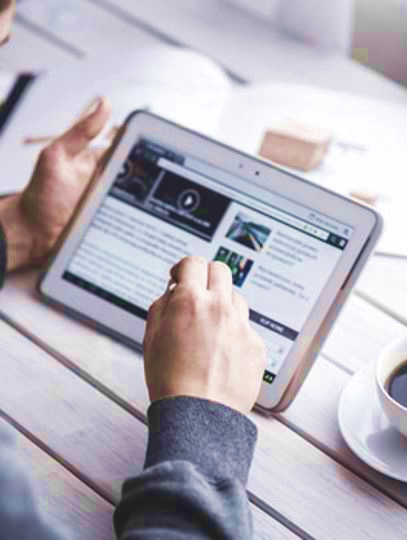 基本情况简介
点击输入简要文字内容，文字内容需概括精炼，言简意赅的说明该分项专业设计……输入简要文字内容，文字内容需概括精炼，言简意赅的说明该分项内容。
加入你的标题
点击输入简要文字内容，文字内容需概括精炼，言简意赅的说明该分项专业设计……输入简要文字内容，文字内容需概括精炼，言简意赅的说明该分项内容。
THREE
风险分析及对策
风  险
对  策
坚持在公司管理上下功夫，提高服务品质，降低成本，提高综合竞争力
公司的服务被市场认可有一个过程。
潜在进入者和现有竞争对手的增加，导致公司产品价格波动，影响利润
市场风险和对策
建立完善的市场信息网络体系，增强市场应变能力，丰富和演化服务种类。
竞争对手采取恶意竞争手段，影响公司利润
寻求产业链同盟的支持
实施品牌战略
THREE
风险分析及对策
对  策
公司在发展初期，财务风险主要体现为资金短缺风险。
加强对公司资金运行情况的监控力度，最大限度地提高资金使用率；
前期投入主要来自场地租金、装修费用、设施和设备购买的费用以及宣传费用等。
财务风险及对策
严格实施财务监管和预算制度；
聘请高素质财务和管理人员进行有效的管理。
风  险
THREE
风险分析及对策
对     策
管理风险
随着公司规模的扩大，公司的组织结构、管理方法和思想可能不适应不断变化的内外环境。
推行目标成本管理，加强成本控制；
采取内部培训、外部培训等多种措施，提高管理团队的整体素质；
公司的自主研发团队所开发的产品和服务不能跟上消费者需求变化的脚步。
倡导组织创新、思维创新，以适应不断变化的外部环境。
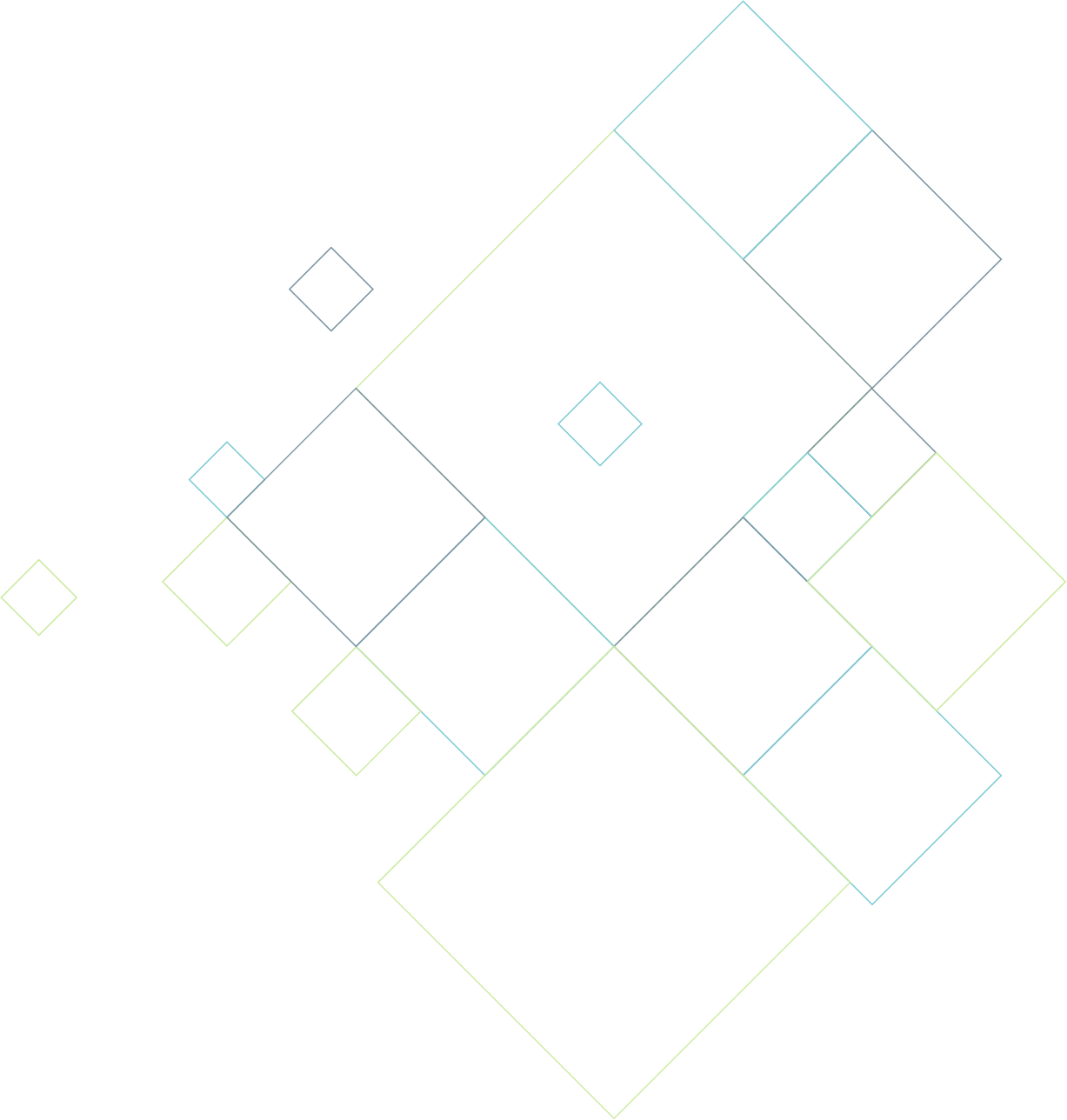 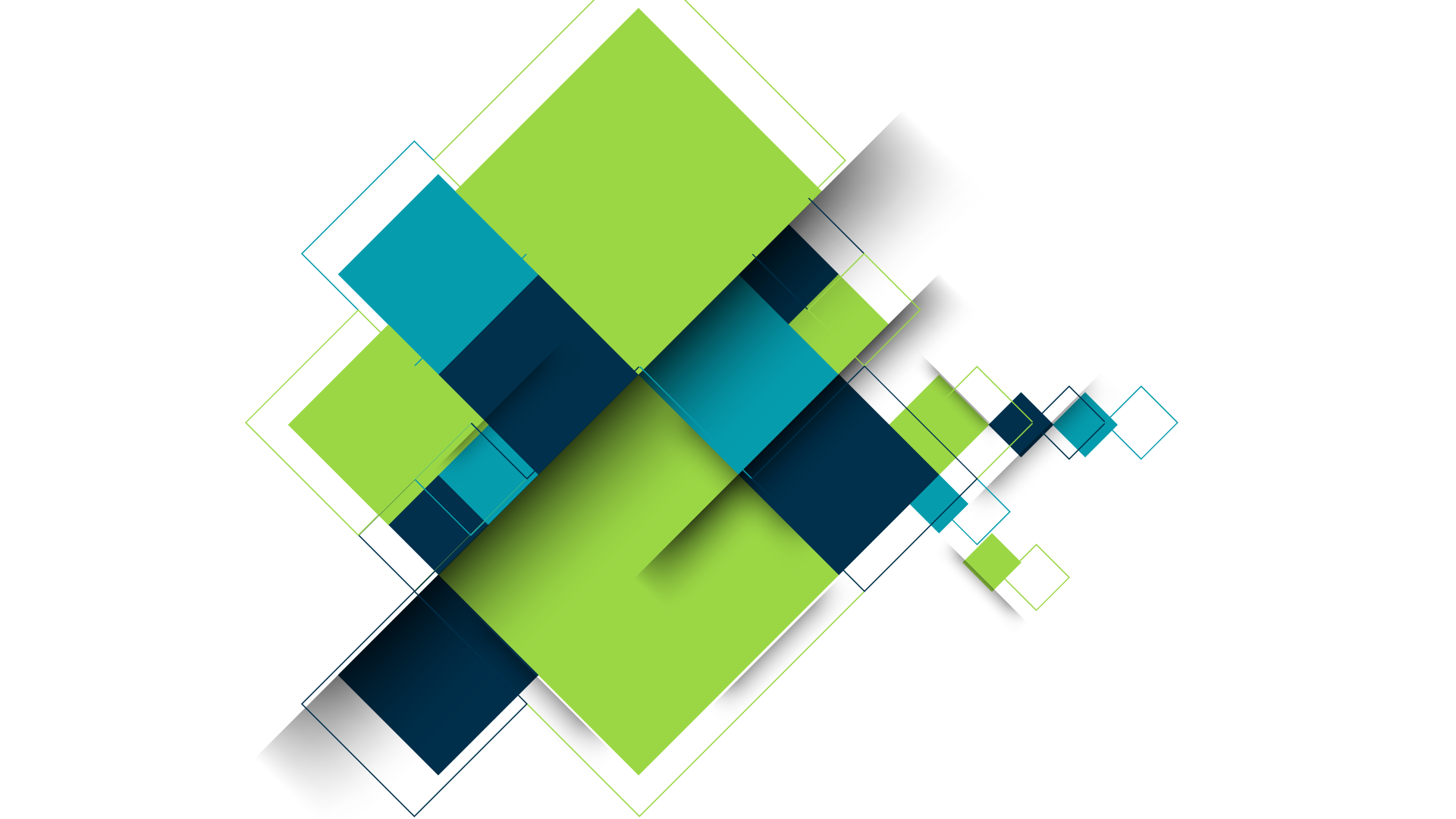 LOGO
Market and Sales
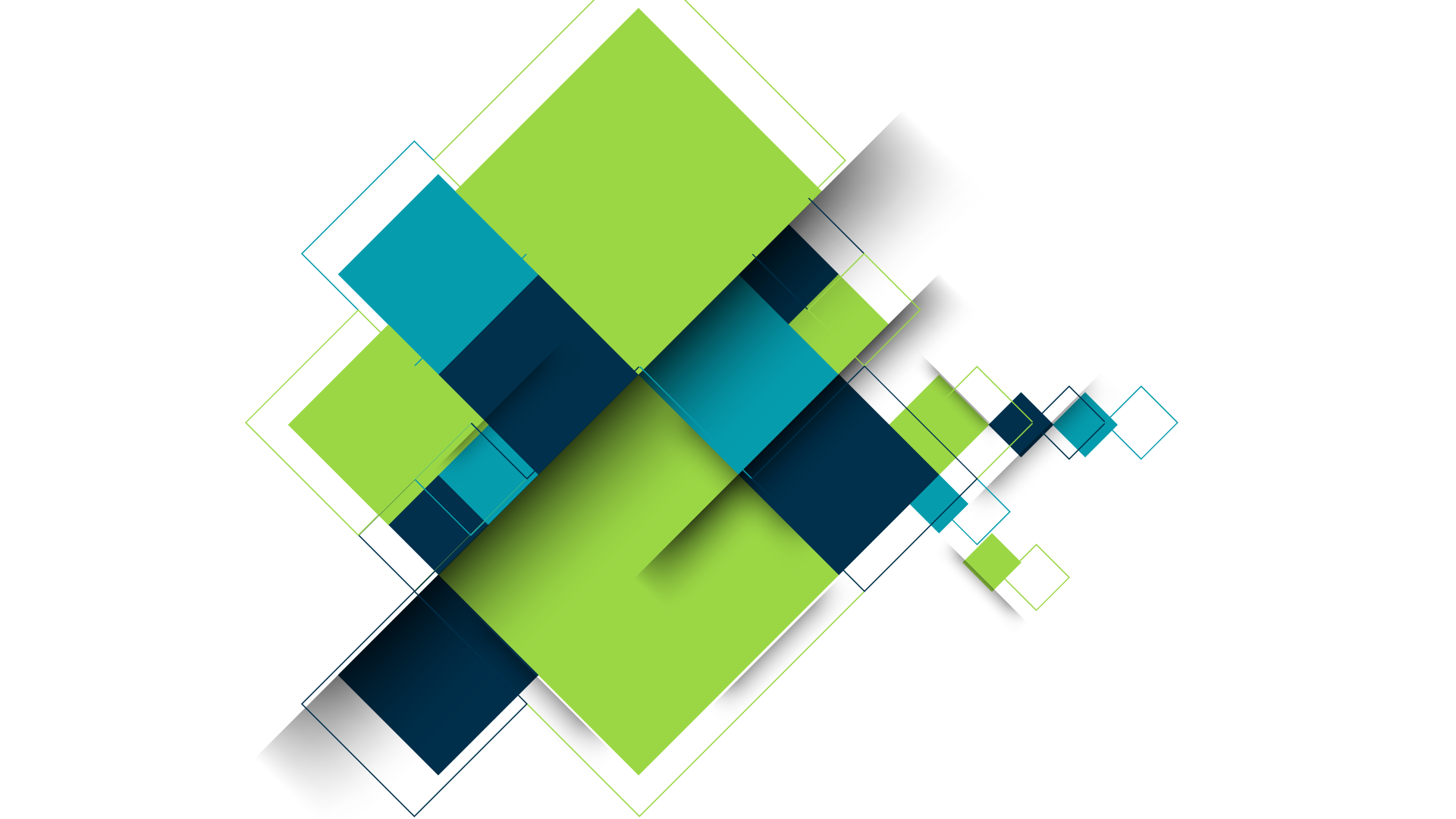 市场与销售
4
添加相关标题文字
添加相关标题文字
添加相关标题文字
添加相关标题文字
FOUR
市场与销售
02
Option here
03
Option here
单击填加标题
单击此处添加文本单击此处添加文本
单击此处添加文本单击此处添加文本
单击填加标题
单击此处添加文本单击此处添加文本
单击此处添加文本单击此处添加文本
01
Option here
04
Option here
单击填加标题
单击此处添加文本单击此处添加文本
单击此处添加文本单击此处添加文本
单击填加标题
单击此处添加文本单击此处添加文本
单击此处添加文本单击此处添加文本
推进第一步骤
推进第二步骤
推进第三步骤
FOUR
市场与销售
此处添加简短文字说明。
此处添加简短文字说明。
此处添加简短文字说明。
点击输入计划的详细文字内容，文字语言要精炼概括，避免用冗长空洞的词汇，给人以真实诚挚的感觉。计划条理要清晰，可操作性要强，用清晰明了的思路呈现自己想要表达的观点与计划。

计划的详细文字内容语言要精炼概括，避免用冗长空洞的词汇，给人以真实诚挚的感觉。计划条理要清晰，可操作性要强，用清晰明了的思路呈现自己的观点与计划。
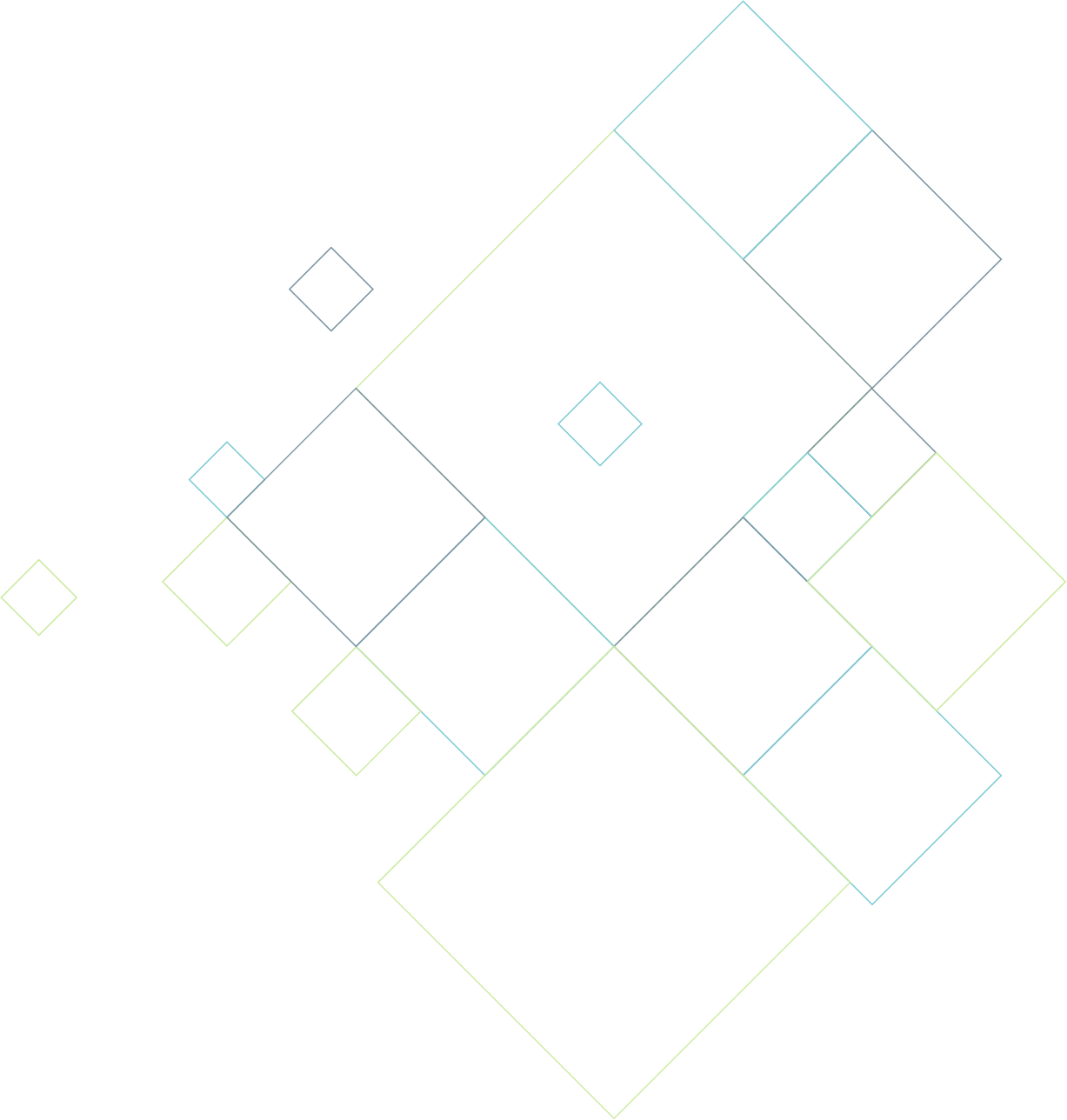 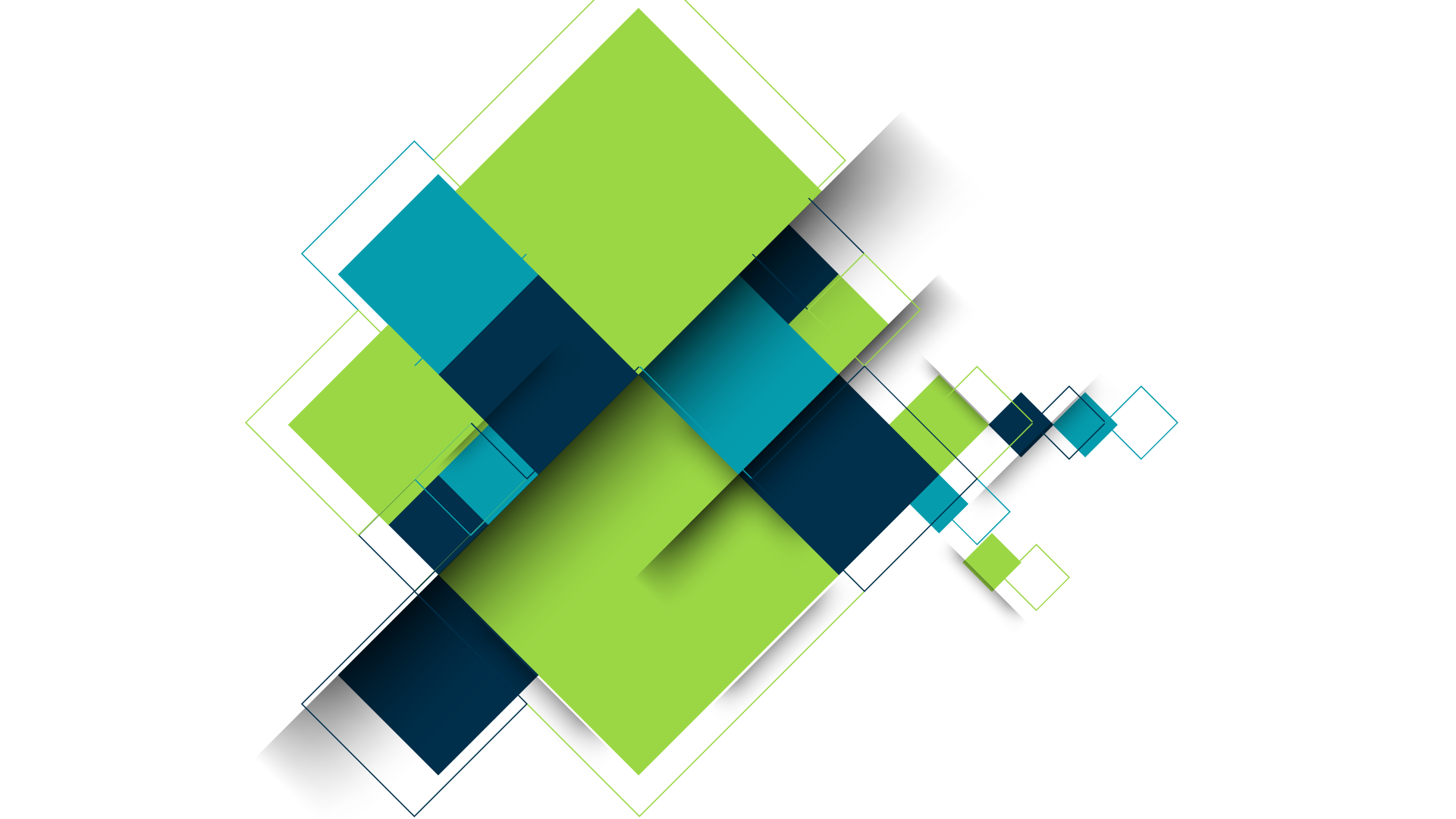 LOGO
Financial Analysis
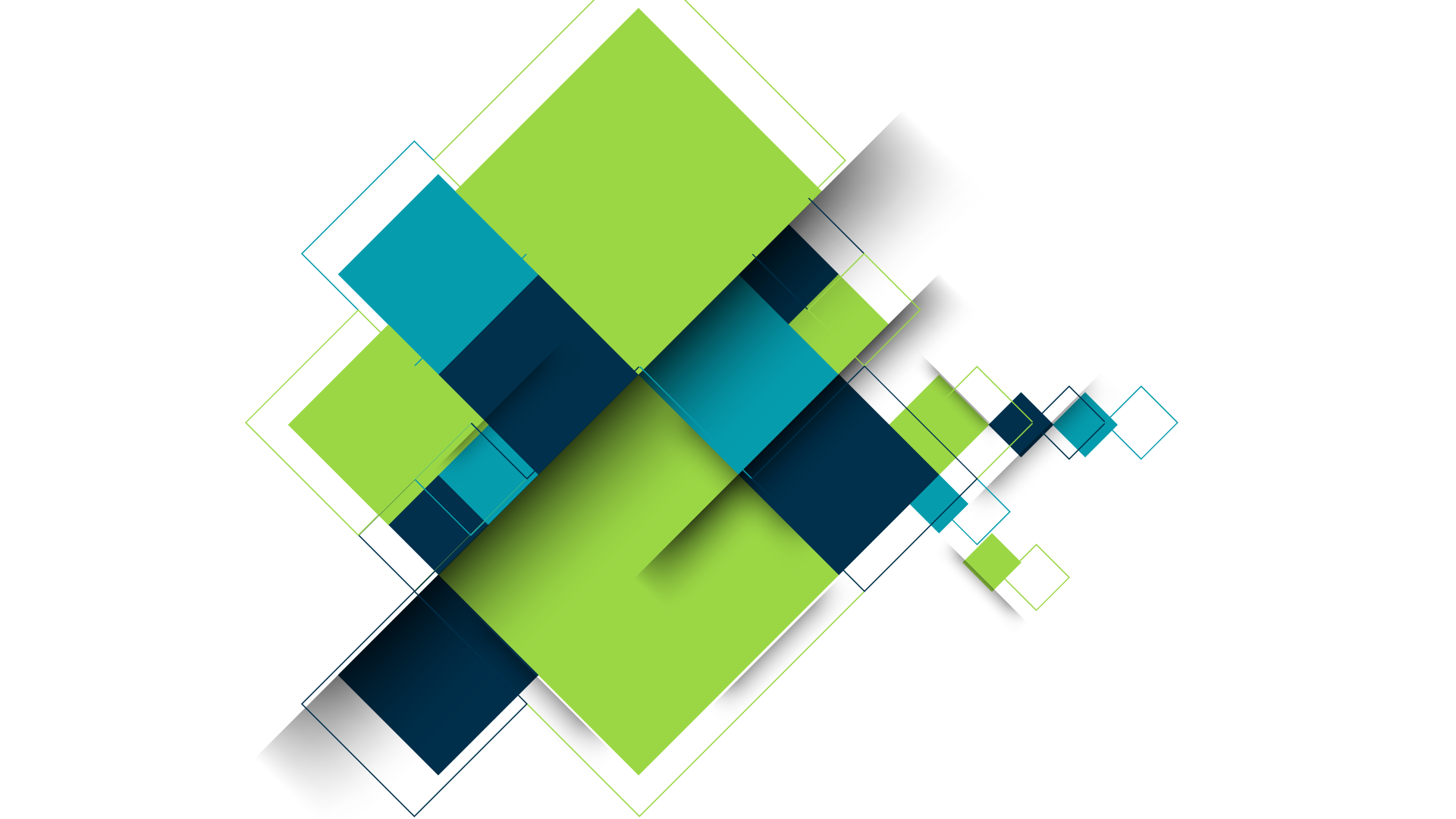 财务分析
5
添加相关标题文字
添加相关标题文字
添加相关标题文字
添加相关标题文字
FIVE
财务分析
20%
请插入标题内容
请插入标题内容
请插入标题内容
请插入标题内容
10%
请插入文本的内容请插入文本的内容
请插入文本的内容请插入文本的内容
请插入文本的内容请插入文本的内容
请插入文本的内容请插入文本的内容
15%
45%
FIVE
财务分析
请插入文本的内容请插入文本的内容请插入文本的内容请插入文本的内容请插入文本的内容请插入文本的内容请插入文本的内容请插入文本的内容插入文本的内容请插入文本的内容插入文本的内容请插入文本的内容插入文本的内容请插入文本的内容
LOGO
20xx
Thank you
BUSINESS REPORT POWERPOINT